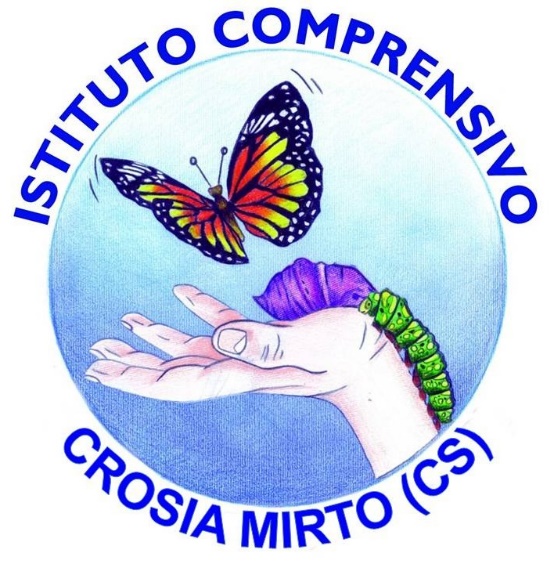 ISTITUTO COMPRENSIVO DI CROSIA
Scuola Secondaria di  1° Grado
  MONITORAGGIO RISULTATI SCOLASTICI 
 2° quadrimestre A.S. 2018/2019


REFERENTE DELLA VALUTAZIONE
Carmela Arcidiacone
MONITORAGGIO SCRUTINIO FINALEANDAMENTO GENERALESCUOLA SECONDARIA DI 1° GRADO
Media classe 7,6